TOPIC   : motion in a straight line
GRADE                      :    XI
SUBJECT                 :   PHYSICS
Describing motion
To locate the position of  object we require a reference point (origin) and a set of axes.
The coordinates (x,y,z) describe the position of object.
The coordinate system along with the clock is known as the frame of reference.
Distance:
The actual path length travelled by the object is known as distance.
It is Scalar quantity.
Displacement:
The change in position is known as displacement.
Displacement = Final position –Initial position
Δx = x2 – x1
x2 > x1, Δx– is positive
x2 < x1, Δx– is negative
Position –time Graph:(x-t graph)
The motion of the object can be represented by  position –time graph.
8
6
40
4
30
X    (m)
20
x     (m)
2
10
0
0
10
20
30
40
1
2
3
4
t  (S)
t    (S)
Object in uniform motion
Object is at rest
8
6
4
Position(m)
2
0
1
2
3
4
Time (S)
Object in non-uniform motion 
i.e. accelerated motion
Average velocity:
Average velocity is defined as displacement (Δx) divided by time interval (Δt)
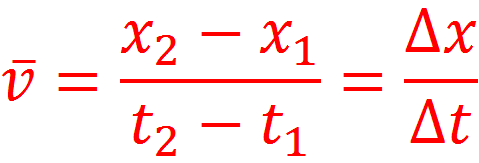 It is measured in  ms-1
Average Speed:
Average speed  is defined as the total path length travelled by the object divided by time interval.
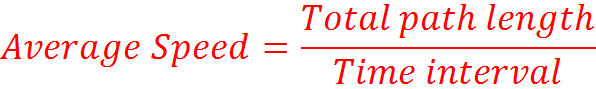 It is measured in  ms-1
X-t graph for two children A and B returning from their school O to their houses P and Q resp.
Choose the correct entries in the bracket
Q
P
1.(A/B) lives closer to the school than(B/A)
A
X    (m)
2.(A/B) stars from the school earlier than(B/A)
B
0
t    (S)
3.(A/B) walks faster  than(B/A)
4. A and B reach home at  the (same/different) time.
5.(A/B) overtakes(B/A) on the road (once/twice)
Instantaneous Velocity:
The velocity at an instant  is defined as the limit of  average velocity as the time interval becomes infinitesimally small(Δt tends to zero)
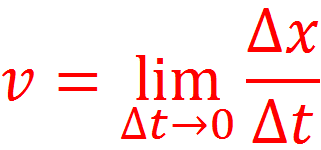 The instantaneous velocity  is also  defined as the rate of change of  position at that instant.
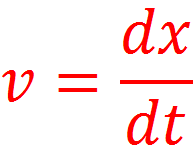 The instantaneous velocity  is the time derivative of position.
Instantaneous Speed:
The magnitude of an instantaneous velocity is called as instantaneous speed.
Speed associated with both the velocities will   25 ms-1
Average Acceleration:
Average acceleration is defined as change in velocity (Δv) divided by time interval (Δt)
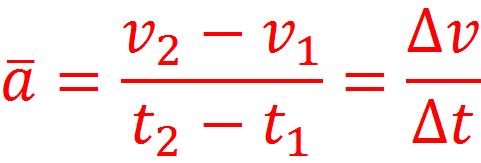 It is measured in  ms-2
Instantaneous acceleration:
The acceleration at an instant  is defined as the limit of  average acceleration as the time interval becomes infinitesimally small (Δt tends to zero)
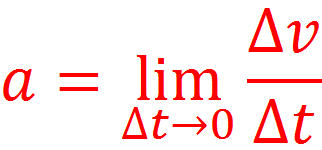 The instantaneous acceleration  is also  defined as the rate of change of velocity at that instant.
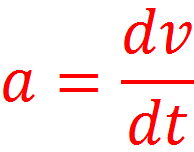 The instantaneous acceleration  is the time derivative of velocity.
The  Position –time graph
x
x
x
O
t
O
O
t
t
Positive 
Acceleration
Negative
Acceleration
Zero  Acceleration
The  velocity time graph
v
v
v0
v0
O
t
O
t
Object is moving in positive direction with positive acceleration
Object is moving in positive direction with negative  acceleration
v0
t
t1
t2
O
O
-v0
-v
-v
Object is moving in negative direction with negative acceleration
Object is moving with negative acceleration through out. Between  0 to t1 it moves + x-direction and between t1 to t2 it moves in opposite direction.
Area under  Velocity-time Graph.
A
B
40
v
Velocity -Time Graph for object moving with constant velocity.
30
20
Velocity(km)/h
10
Area under  
Velocity-Time graph
Area of Rectangle OABC
t
c
0
=
o
1
2
3
4
Time (h)
= OA x OC
= v x t
Product of velocity and time is equal to displacement.
Area under  Velocity –Time graph is always equal to the distance travelled by an object.
Kinematic equations of uniformly accelerated motion
E
B
v
v-v0
If the object is moving with constant acceleration then inst,acceleration is equal to av.acceleration
v0
C
A
1.velocity-time relation
0
D
t
t
v = v0 +at
This is velocity-time relation
2. Position -time relation
E
B
v
Area under v-t graph.
v-v0
v0
C
A = Ar.of Rec.OACD +Ar of Tri. ACB
A
A = (AO x OD)+ ½ (Ac x BC)
0
D
t
t
A = (v0 x t)+ ½ (v-v0) x t
x = v0t + ½ a t2
A = v0t + ½ (v0 +at-v0) x t
A = v0t + ½ a t2
x –x0= v0t + ½ a t2
3. Position –velocity  relation
E
B
v
Area under v-t graph.
v-v0
Area of trapezium OABD
v0
C
A
A =  ½ x OD (OA +BD)
0
D
t
t
A =  ½ x t (v0 +v)
x =   (v2-v02)/2a
A =  ½ x (v-v0)/a  x (v0 +v)
x-x0 =   (v2-v02)/2a
A =   (v-v0)x (v + v0)/2a
2a(x-x0 )=   v2-v02
A =   (v2-v02)/2a
Home work
1.A ball thrown vertically upwards with a speed of 19.6 m/s from the top of the tower returns to the earth in 6 seconds. Find the height of the tower.
2.A car moving along the straight highway with a speed of 126 km/h ,is brought to a stop within a distance of 200 m. What is the retardation of the car and how long does it take for the car to stop?
Equations of  motion by Calculus method
1. velocity-time relation.
Acceleration
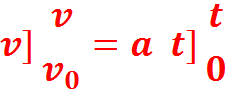 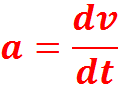 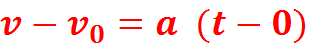 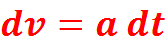 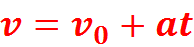 Integrating on both sides
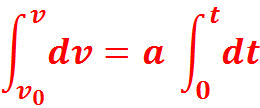 This is velocity-time relation.
2. Position-time relation.
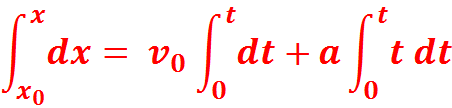 velocity
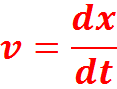 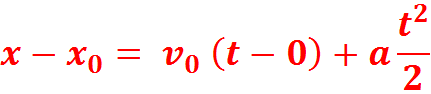 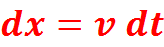 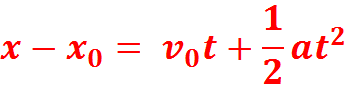 Integrating on both sides
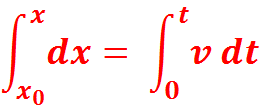 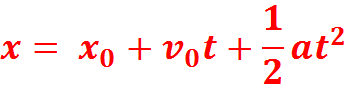 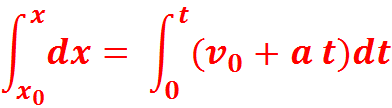 This is Position-time relation.
3.Velocity-Position relation.
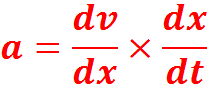 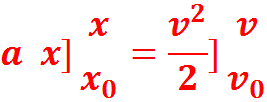 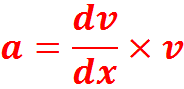 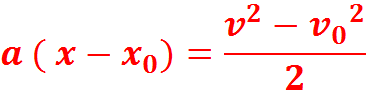 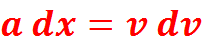 Integrating on both sides
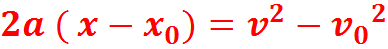 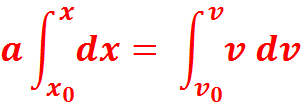 This is velocity-Position relation.
Relative velocity
Consider two objects A and B moving
uniformly with average velocities vA and vB along x-axis. If xA (0) and xB (0) are positions of objects A and  B,respectively at time t = 0, their positions xA (t) and xB (t) at time t are given by:
xA (t ) = xA (0) + vA t  --------1
xB (t) = xB (0) + vB t  --------2
displacement of object B w.r.t. object A is
xBA(t) = xB (t) – xA (t)
xBA(t)  = [ xB (0) – xA (0) ] + (vB – vA) t.   ----3
Object B has a velocity   vB – vA    w.r.t.  A
The velocity of object B relative to object A is vB – vA
vBA =  vB – vA
The velocity of object A relative to object B is vA – vB
vAB =  vA – vB
B
140
140
A
120
120
A
100
100
80
80
B
X(m)
60
X(m)
60
40
40
20
20
O
1
2
3
4
5
6
O
1
2
3
4
5
6
t(s)
t(s)
vA = vB
vA – vB  = 0
vB  - vA  = 0
vA > vB
The two objects stay at a constant distance
vB  - vA is negative
Objects meet at a
common point
140
120
A
100
80
X(m)
60
40
B
20
O
1
2
3
4
5
6
t(s)
vA and vB are of opposite signs.
In this case, the magnitude of vBA or vAB is
greater than the magnitude of velocity of A or
that of B